Detecting Weakly Simply Polygon
Hsien-Chih Chang, Jeff Erickson, Chao Xu
University of Illinois Urbana-Champaign
Department of Computer Science
Motivation
Many algorithms that works for simple polygons could work for degenerate cases. 
We define weakly simple polygon, which intuitively means the polygon overlaps but doesn’t cross itself. 
Moreover, we provide an efficient algorithm to decide if a polygon is weakly simple.
[Speaker Notes: Eg. Linear time convex hull algorithm for simple polygons.]
Definition
A useful Characterization
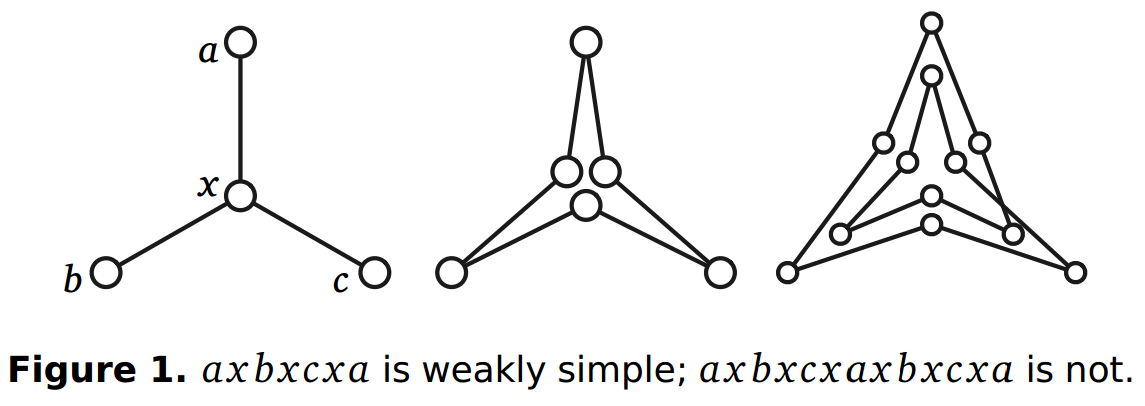 A proper crossing
The right side is a “zoomed in view”. Each large disk is one node, 
and the line segments between the same large disks overlaps.
Spurs: vertices whose two incident edges overlap.
Toussaint’s definition fails because turning numbers are not well defined.
A spur
[Speaker Notes: Winding numbers are not well defined for polygon with spurs

Hsien: Also for a different reason; on cstheory.se Jeff post an example with no spurs, winding number 1 and no proper path crossing, but the polygon is not weakly simple.  Need a definition for proper walk crossing.]
Forks: A vertex is a fork if it is contained in the interior of some edges.
[Speaker Notes: A vertex is a fork if it is contained in the interior of some edges.]
[Speaker Notes: By equivalent, I mean they are the same curve on the plane. 
Using a sweep line algorithm, we can reduce a polygon with forks to polygon without forks. 
The rest of the talk focus only on polygon without forks.]
Detecting weakly simple polygonwithout forks
[Speaker Notes: It will be clear later the second requirement is there for efficiency.]
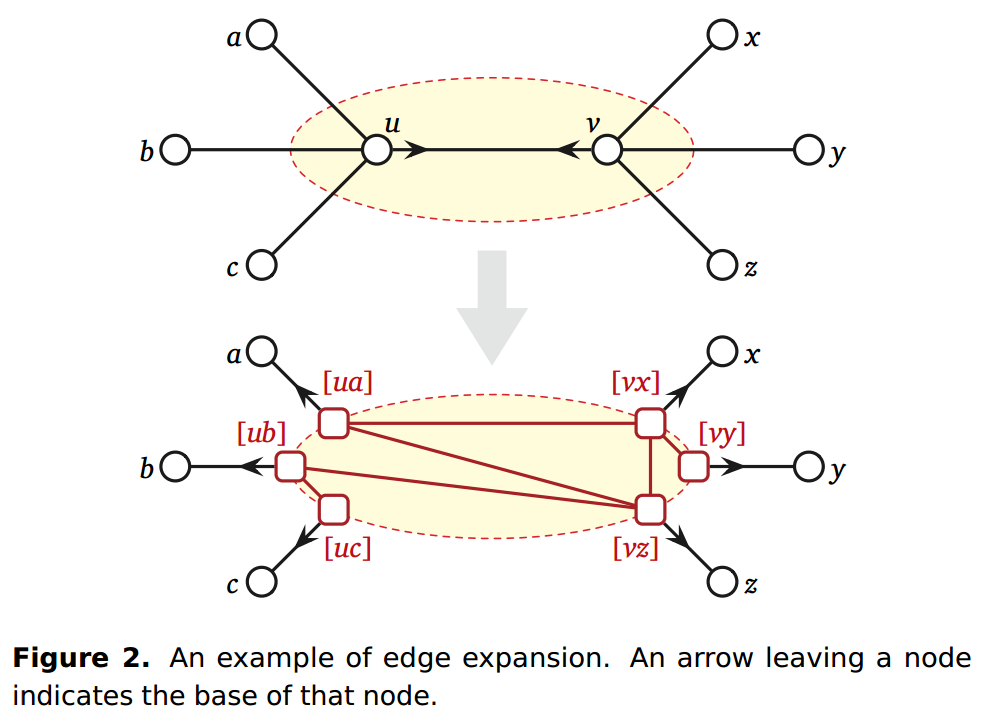 [Speaker Notes: The expansion of an expandable edge uv can be deﬁned
geometrically as follows. Consider an ellipse C with u and v
inside and all other nodes outside, that intersects precisely
the edges incident to either u or v but not both. Because
edges of G are straight line segments, C intersects each edge
at most once. We subdivide each edge up (where p 6= v)
with a new node [up] at the intersection point up ∩ C; we
similarly subdivide edges incident to v. Finally, we modify
both G and W by replacing each subwalk of W that lies
within the region surrounded by C and starts and ends on C
with a straight line segment. In particular, we contract any
subwalk that starts and ends at the same point of C to that
point; otherwise, these new segments become new edges
of G. If any of these new edges cross, the original walk W
is not weakly simple; otherwise, all necessary invariants
are maintained.]
The walk is weakly simple iff the walk after the expansion is weakly simple. 
The expansion might introduces local non-planarity.
The algorithm:
A linear time preprocessing stage, after preprocessing every vertex has an base.
Pick an expandable edge, expand it. Repeat this step until there is no more expandable edge. Reject if any expansion introduce local non-planarity.
The graph is either a cycle or a empty graph, and it’s easy to check if it’s weakly simple.
[Speaker Notes: In fact, in the final state, plane graph is either a trivial graph or a cycle.]
Analysis
a                                              x*
 
 *b                                                                                                   
                                                  y      
   
   c       
                                                   z 
         u                                 v
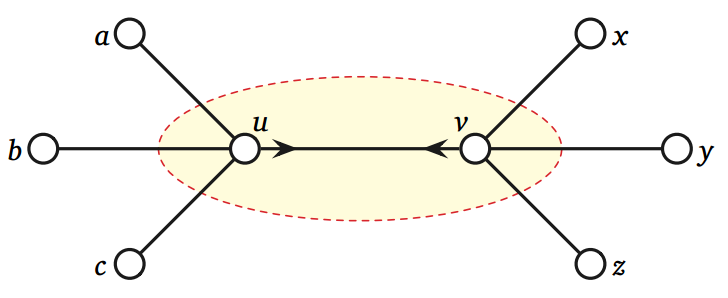 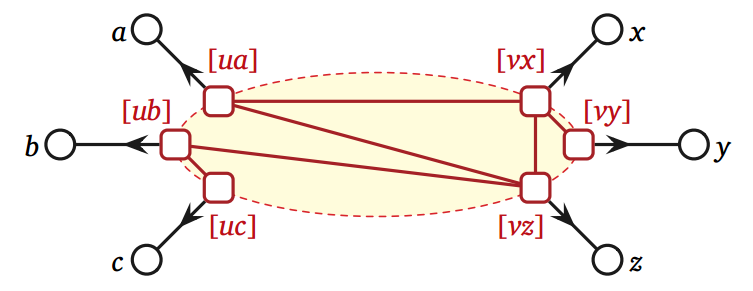 References
Pier Francesco Cortese, Giuseppe Di Battista, Maurizio Patrignani, and Maurizio Pizzonia. On embedding a cycle in a plane graph. Discrete Mathematics 309(7):1856–1869, 2009.
Ares Ribó Mor. Realization and Counting Problems for Planar Structures: Trees and Linkages, Polytopes and Polyominoes. Ph.D. thesis, Freie Universität Berlin, 2006.
Godfried T. Toussaint. Computing geodesic properties insidea simple polygon. Revue d’Intelligence Artificielle 3(2):9–42, 1989.